Promoting Resilience within and beyond faith communities: Caring for the carers
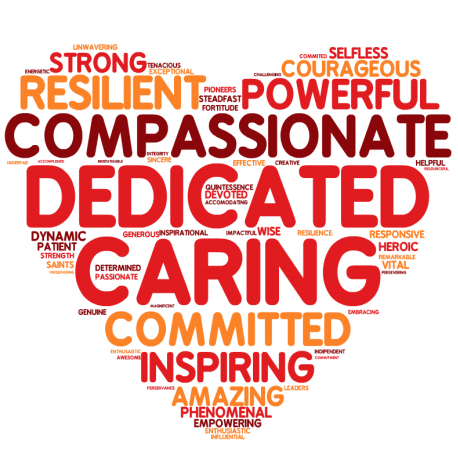 Rev. Richard W. Bauer, MM, BCC, LCSW
Virtual Space
3 June 2020
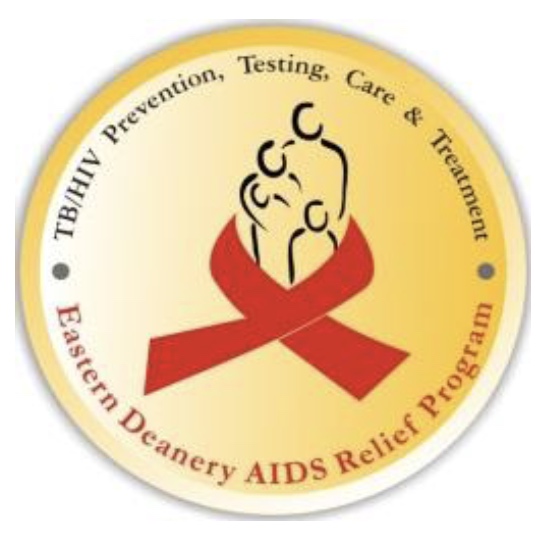 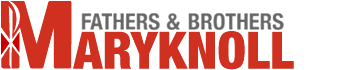 caring for the carers
Fr Rick’s recommendation for quality service provision:
Spend time with God (however you understand that word/concept)
Take care of each other
Take care of the patients and clients
NEVER change this order and repeat.
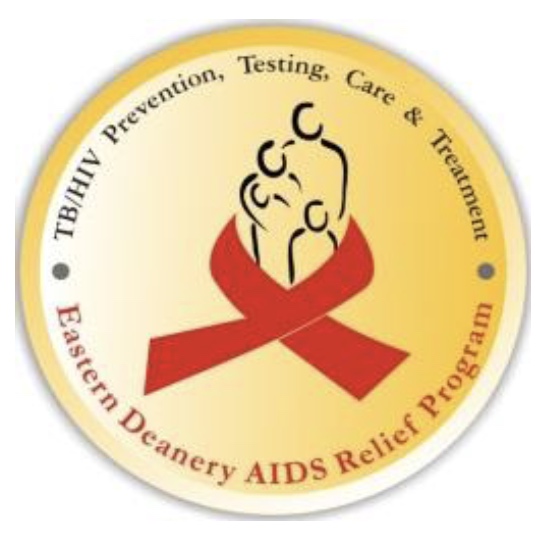 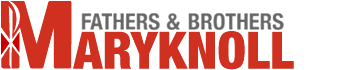 caring for the carers
Spend time with God (however you understand that word/concept:
EVERY day, take some quiet time in prayer, reflection on scripture or sacred texts, meditation, music, a walk in nature.  Just as the body needs food and oxygen, the soul needs to be fed.
However this works for you, your beliefs, your faith and your spirit, spend time with God.
I, personally, find it very helpful to have “sacred time” and “sacred space.”  This is the TIME and the PLACE that EVERY day I dedicate, I “schedule,” to feed my soul. 
I call this, Holy Selfishness.
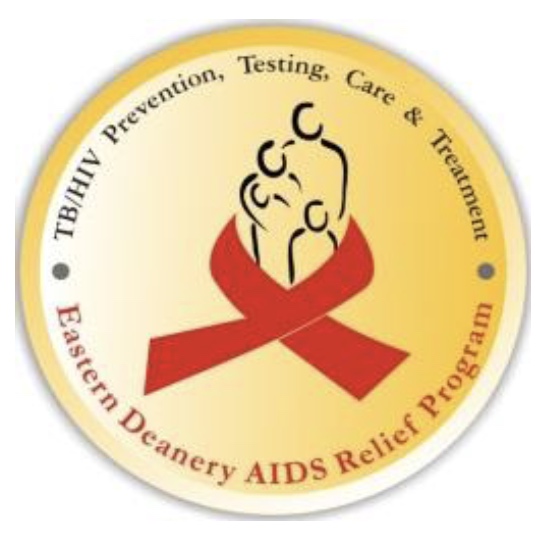 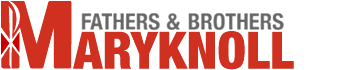 caring for the carers
2. Take care of each other!
This IS a stressful time.  Not only do we still have our existing targets and goals to provide compassionate care for our brothers and sisters with HIV, we have new FCI activities, and now this novel coronavirus.
We MUST care for each other.  Check-in with each other and know we all have “good days” and “bad days” with our anxiety and sense of Hope.  This is not only for the leadership in your organization, but for EVERY employee, every volunteer, every community health worker.
We also need to remember our FAMILIES, both caring for them, and allowing them to care and support us.  After time, it is easy to take our family for granted, and this must be part of our gratitude and actions
How are you doing TODAY?  Let’s have tea together.  Let’s have lunch.  Send a text of hope, blessing, encouragement Gathering together daily as staff and volunteers for a prayer or reflection, blessing and mutual support
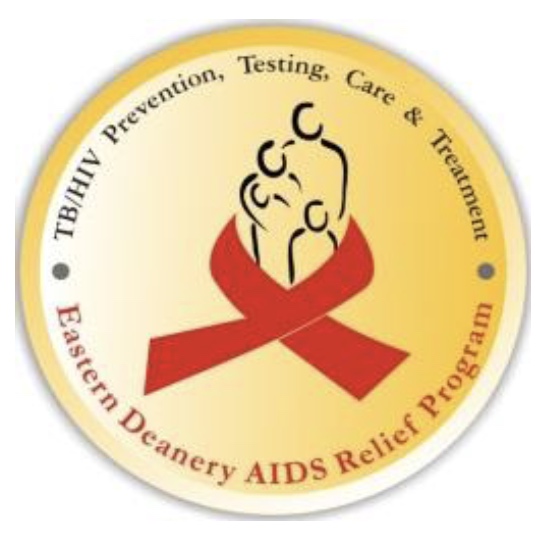 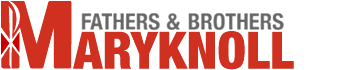 caring for the carers
As we respond to our own individual vocation, call, inspiration to serve in health care, we take care of our patients, clients and family members in loving service.
Take some time to reflect on your original calling, original vocation, original inspiration to be of service to others, and what keeps you in this profession, work, service today?
Many of us, most of us, are in this field, because we deeply CARE for others.  It can be very tempting to BEGIN with caring for others.  This is “nice,” but in my experience never sustainable.
I look back at so many of my colleagues and friends from the early years in HIV, during the early 80’s.  So many have died, but so many more burned out.  Great clinicians and great community workers that never fed their souls.
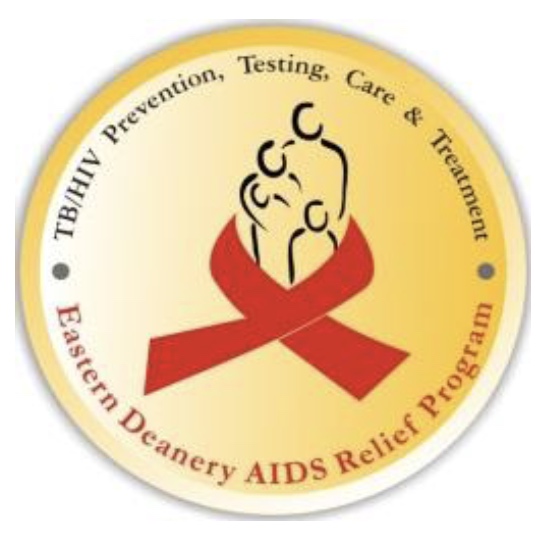 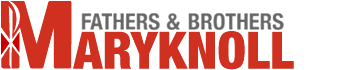 caring for the carers
NEVER change this order, and REPEAT!! 

It is always so very, very tempting for me to see another patient, write another report, answer just one more email. But I’ve learned in the last 39 years of HIV, I have to follow THIS order:
Spend time with God
Take care of each other
Take care of the patients
Never change the order, repeat
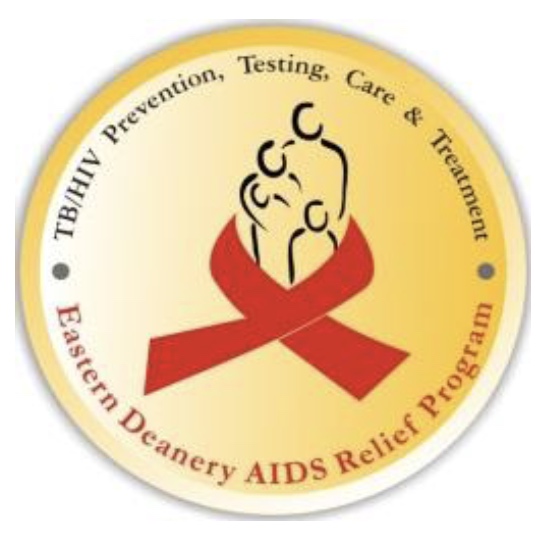 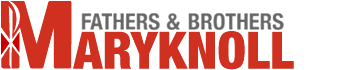 caring for the carers
COVID-19 SPIRITUAL FIRST AID:
Faithful Preparedness, not Fearful Panic
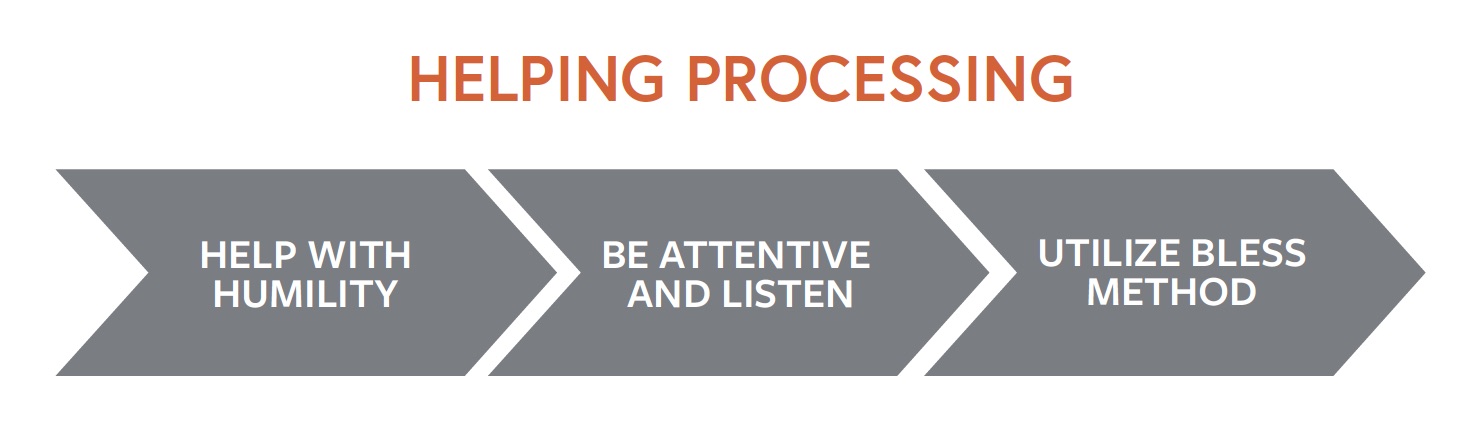 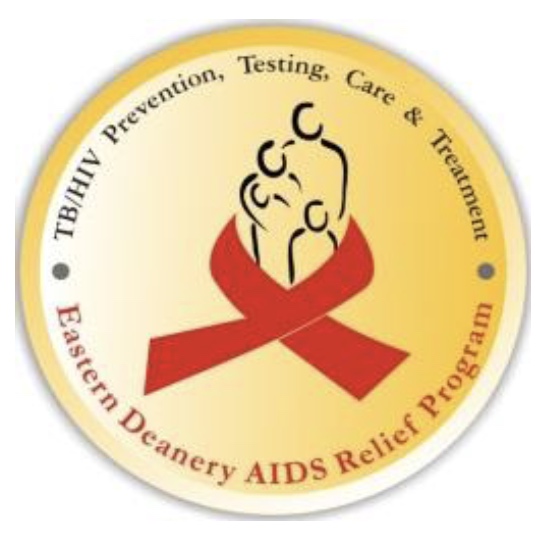 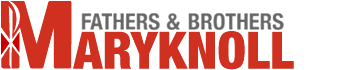 caring for the carers
Aten, J. D., Shannonhouse, L, Davis, D. E., Davis, E. B., Hook, J. N., Van Tongeren, D. R., Hwang, J., McElroy-Heltzel, S. E., Schruba, A., & Annan, K. (2020). Spiritual first aid. Wheaton, IL: Humanitarian Disaster Institute.
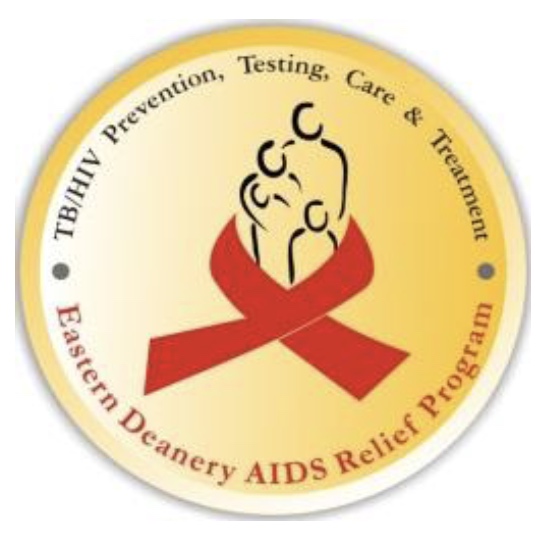 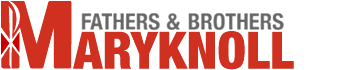 caring for the carers
Moving from FEAR to FAITH
For me, and my spiritual and religious tradition and practices—this is the Pentecost Story from despair, locked doors, and fear TO Hope, bold proclamation and new LIFE.
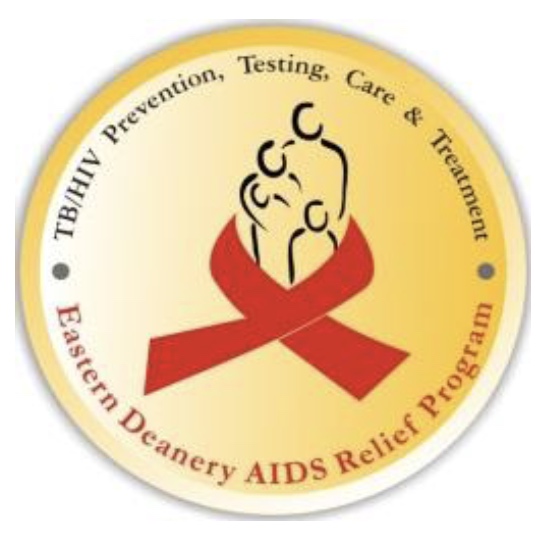 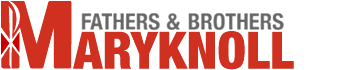 caring for the carers
Thank you
Asante
Merci
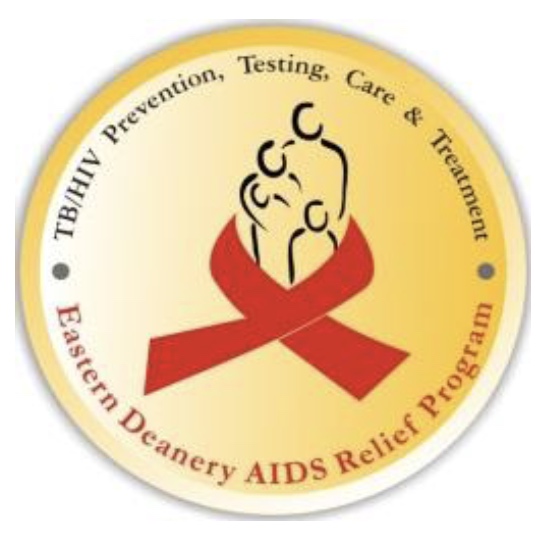 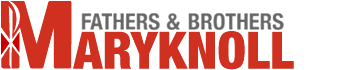